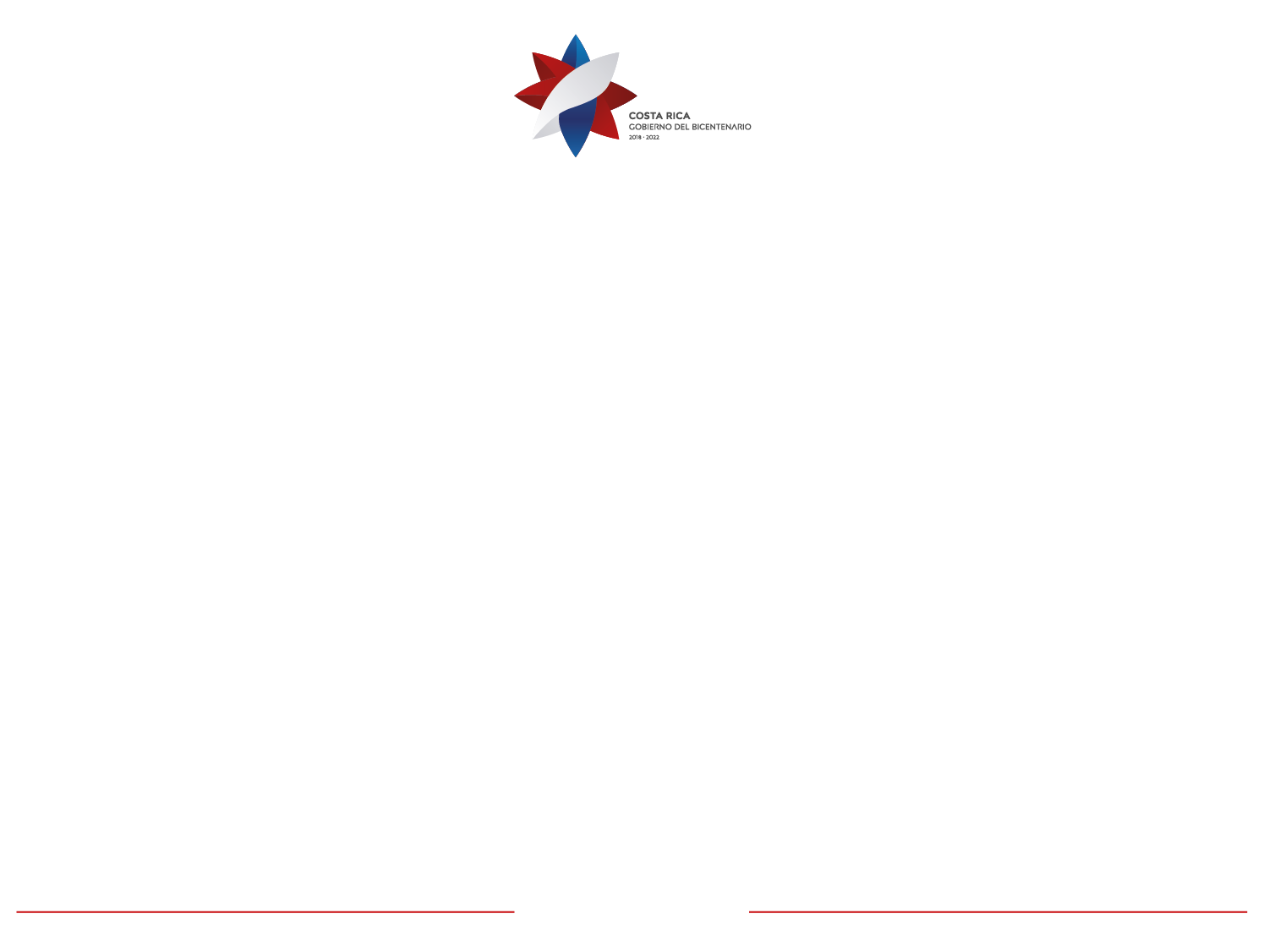 Informe de recepción de candidatos para seleccionar un miembro de la junta directiva del Banco de Costa Rica (BCR)
Martes 28 de Julio, 2020
Tabla de Contenido
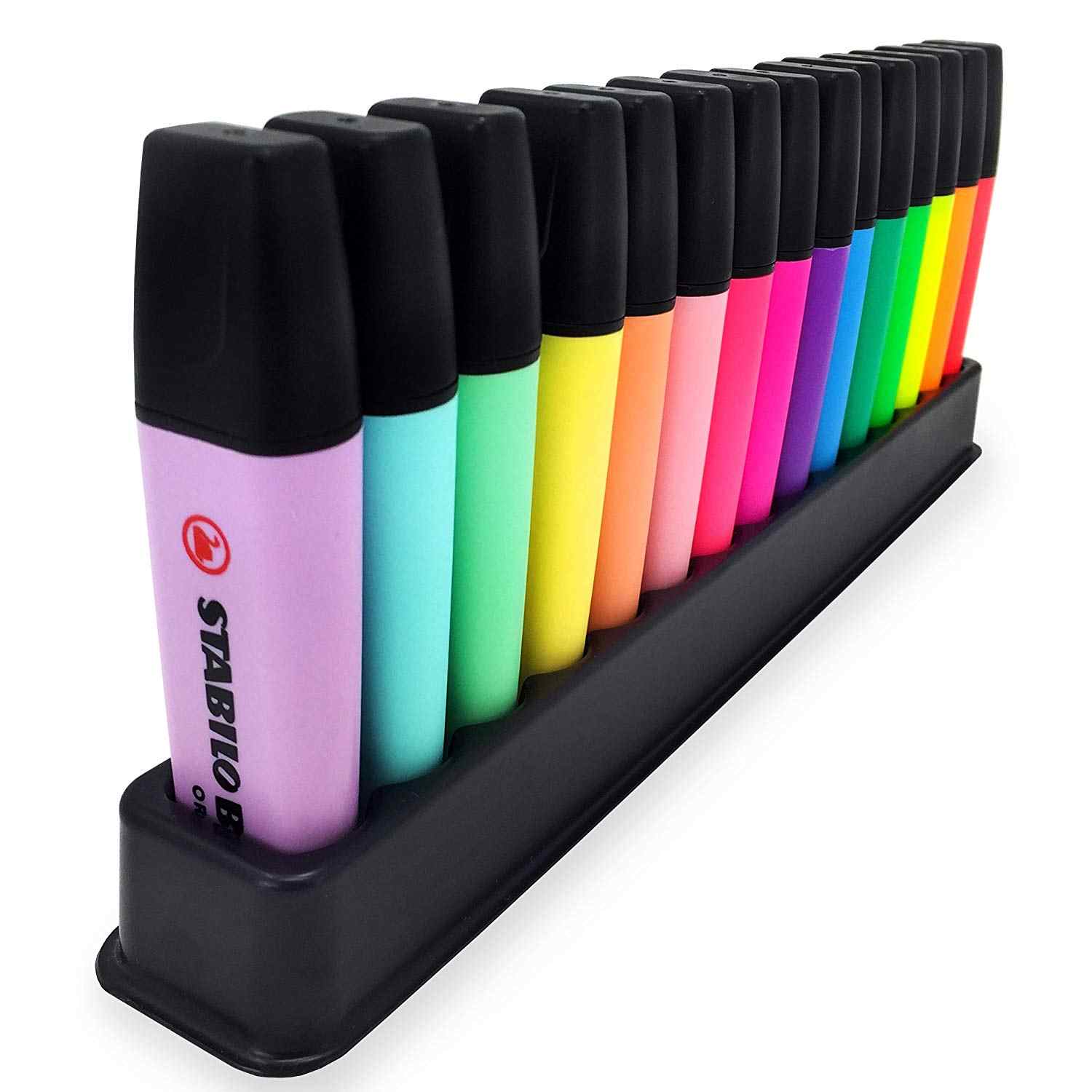 1. Generalidades del Proceso y Admisibilidad
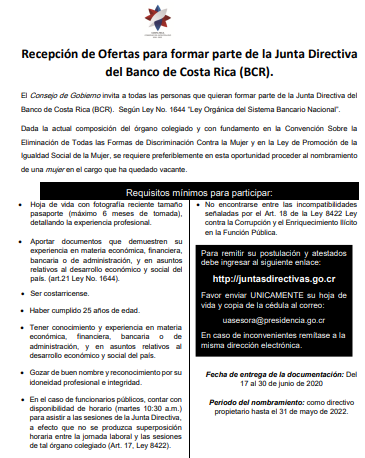 Requisitos del Puesto
Fases del Proceso (3)
2. Evaluación
Valoración de los factores de evaluación y el perfil deseable según la conformación de la Junta Directiva:
Factores de evaluación:
Experiencia laboral
Formación complementaria en áreas relevantes para la actividad que desarrolla la entidad financiera 
Experiencia previa en órganos colegiados o juntas directivas
Experiencia y conocimientos comprobados en gestión integral de riesgos, productos y servicios del BCR, en inversiones, el mercado financiero y bursátil nacional e internacional. Preferiblemente en puestos gerenciales. 
Integridad y reputación
Posible aporte a la institución
3. Nómina
Los 4 postulantes más idóneos fueron elegidos para conformarla: